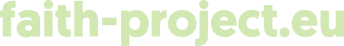 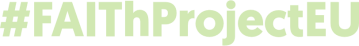 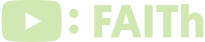 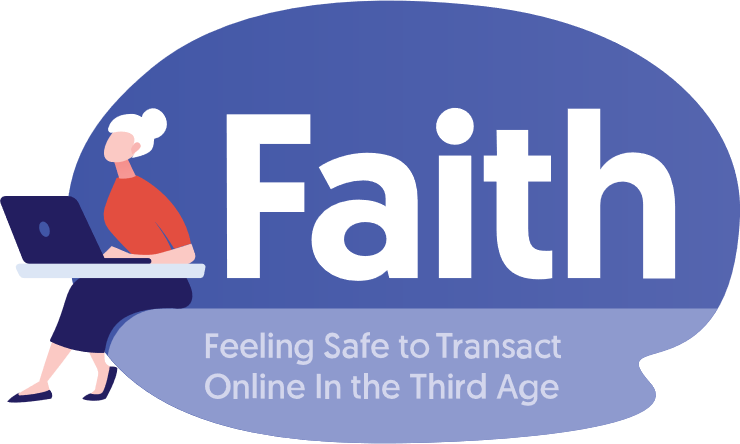 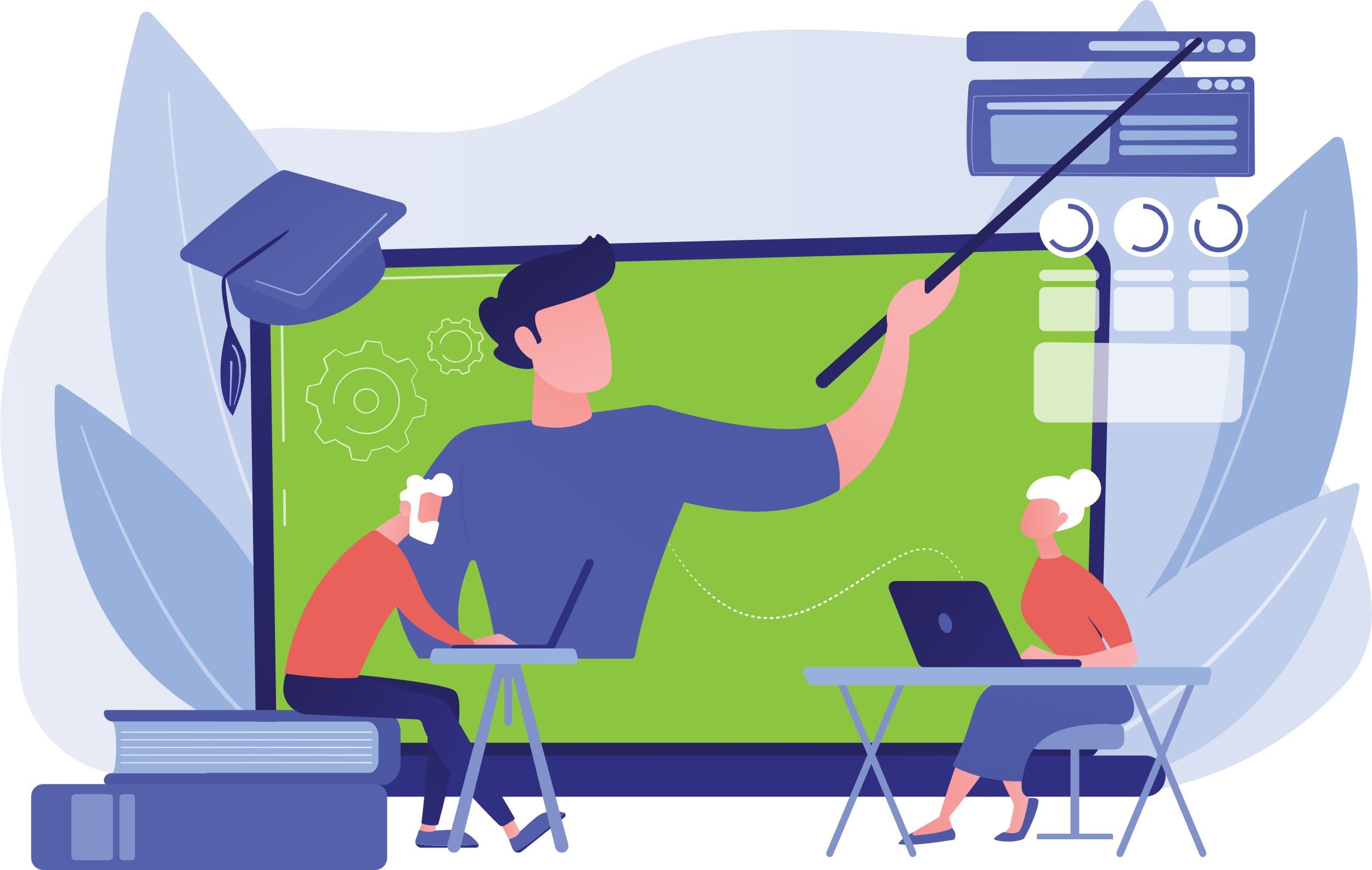 Making devices easier to be used by YOU!
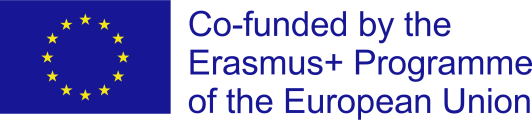 This document was created with the financial support of the European Union. The European Commission's support for the production of this document does not constitute an endorsement of the contents, which reflect the views only of the authors, and the Commission cannot be held responsible for any use which may be made of the information contained therein. Project number: 621403-EPP-1-2020-1-EL-EPPKA3-IPI-SOC-IN
Aims and objectives
This unit aims to provide an overview on how to prepare yourself and your devices to experience a satisfactory online transaction experience.  
Our objective is to provide the tools, knowledge and experience you need to easily adjust your technological devices in order to perform online transactions in a comfortable, easy and safe manner.
When using a smartphone or tablet
How to adjust your settings
The steps
To make your font size bigger or smaller on an Android device all you need to do is:
1. Open your phone or tablet's settings. 2. Tap Accessibility, then Font size.3. Use the slider to choose the size.
To make items on your screen, like app icons, smaller or larger on an Android device:
1. Open your phone or tablet's settings.2. Tap Accessibility, then Display Size.3. Use the scroller to choose your preferred size.
To make your font size bigger or smaller on an Apple device:
1. Open your phone or tablet's settings.2. Tap Accessibility, then Display & Text Size.3. Tap Larger Accessibility Size.4. Use the slider to choose the size
Pinch-to-Zoom replaces magnifying glass
WiFi settings
On the application screen, tap Settings.           The settings page appears.
Look for “WiFi”         and tap on it.
Check that the WiFi switch is turned on. 
A list of available networks appears. Select by tapping with your finger.
Some networks require a password and are shown with a padlock icon.          
To connect you need to know the password, which you enter after tapping in the box by typing it in.
Click “Connect”. If the connection is successful, the network name will be displayed.
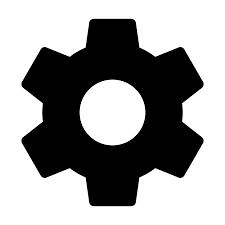 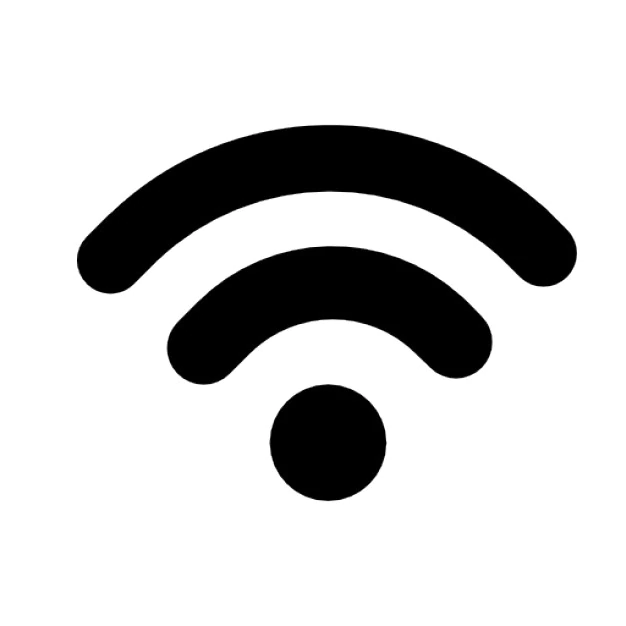 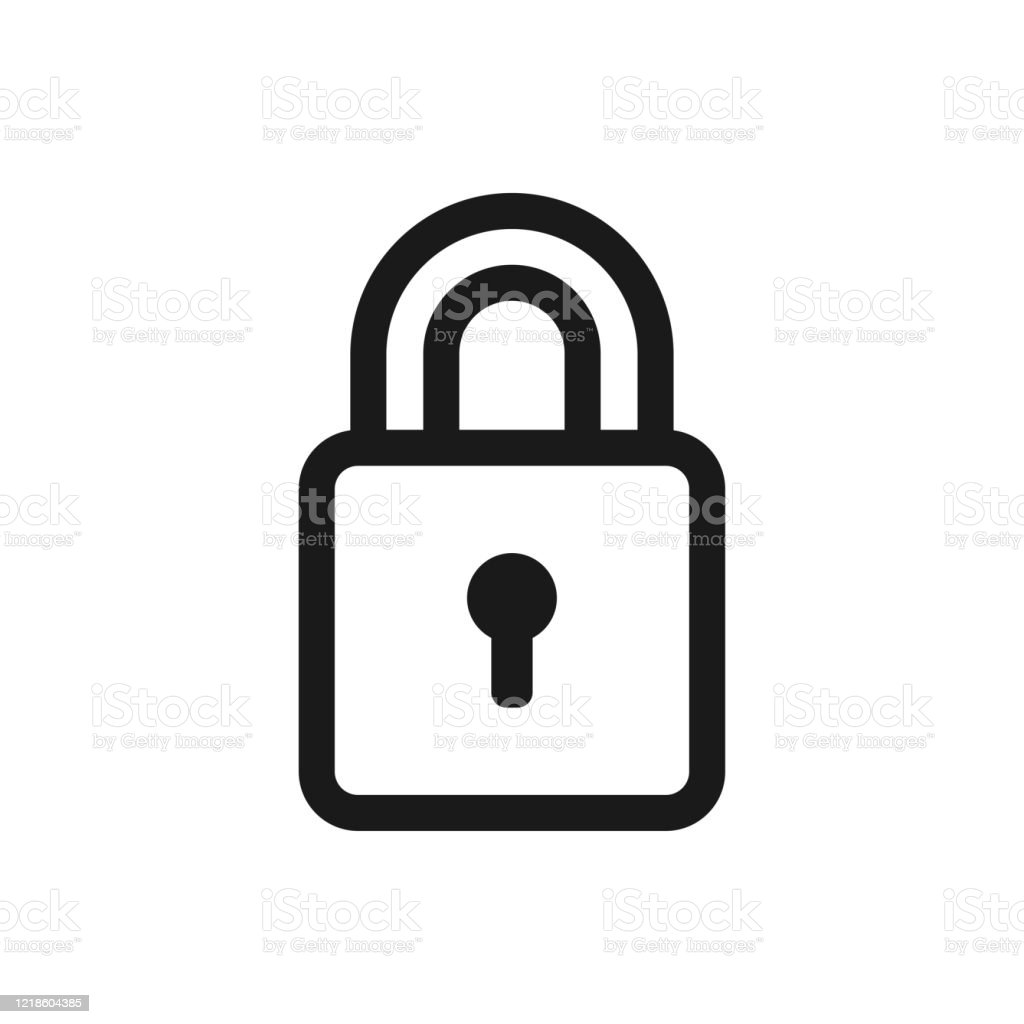 Be careful when typing the password!
When using a computer
Tips for vision:
1
2
3
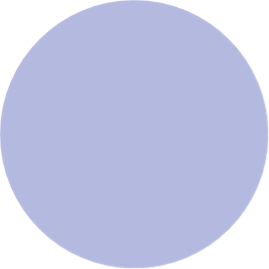 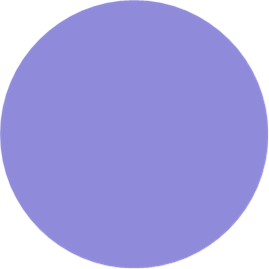 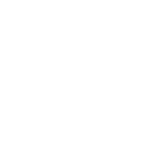 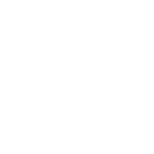 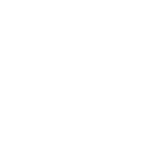 Choose change the size of text, apps and other items.
Go to ‘Settings’, then select ‘Display’.
150% is recommended, but you can choose a bigger screen size.
Tips for hearing:
1
3
2
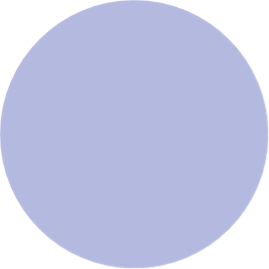 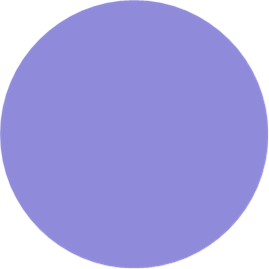 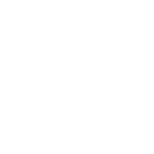 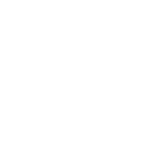 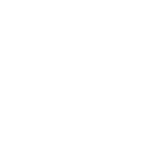 If you have trouble hearing audio alerts, you can have your PC display them visually. Go to ‘Settings’, then select ‘Audio’
Under Flash my screen during audio notifications, choose how you want audio alerts displayed.
Go to ‘Settings’, then select ‘Accessibility’, then select ‘Audio’, and switch on the mono audio toggle.
You can adjust the size of a web page simply using your keyboard.
PC: Press the CTRL key and the + or - key to zoom in or out.
MAC: Press the COMMAND key and the + or - key to zoom in or out.
Let’s try it!
Try to adjust settings by using the shortcuts provided earlier
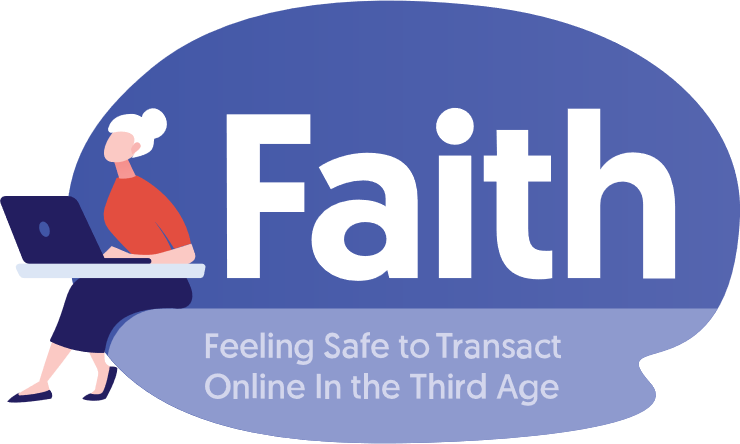 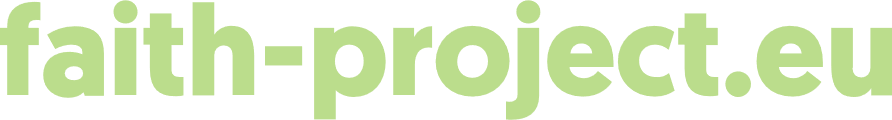 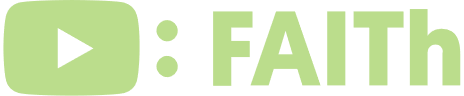 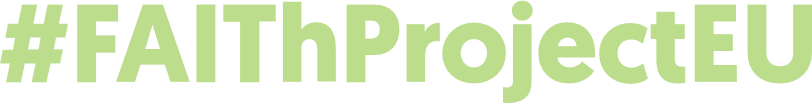